The Anti-Coronavirus Therapies (ACT) Outpatient Trial
Purpose:  The ACT program included outpatient and inpatient randomized trials, testing the effects of anti-inflammatory and antithrombotic therapies in complementary populations. 
The Outpatient trial compared  anti-inflammatory therapy and control, and between antithrombotic therapy and control , providing information on the value of these interventions in patients with mild COVID-19.
Design: The ACT outpatient trial was a multicenter, international (11 countries) , open-label, randomized, controlled trial with a 2 x 2 factorial design of community-based patients with laboratory diagnosed COVID-19. The outpatient trial evaluated colchicine vs usual care, and aspirin vs usual care. (N=3917)
Primary Outcome Measures
The primary outcome for the comparison between colchicine vs control was hospitalization or death. 
The primary outcome for the comparison between aspirin vs control was  major thrombosis, hospitalization or death .
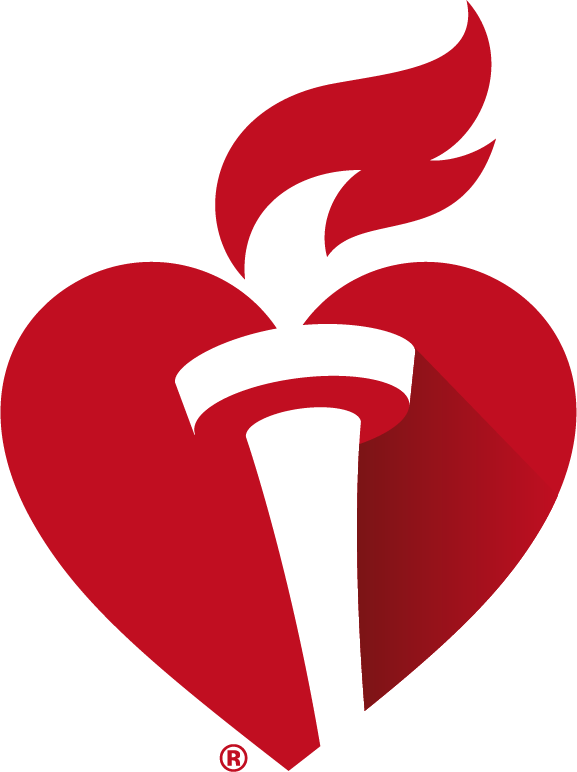 Results reflect the data available at the time of presentation.
Presented by: John William Eikelboom, ESC 2022
© 2022, American Heart Association. All rights reserved